Казачьи
заповеди
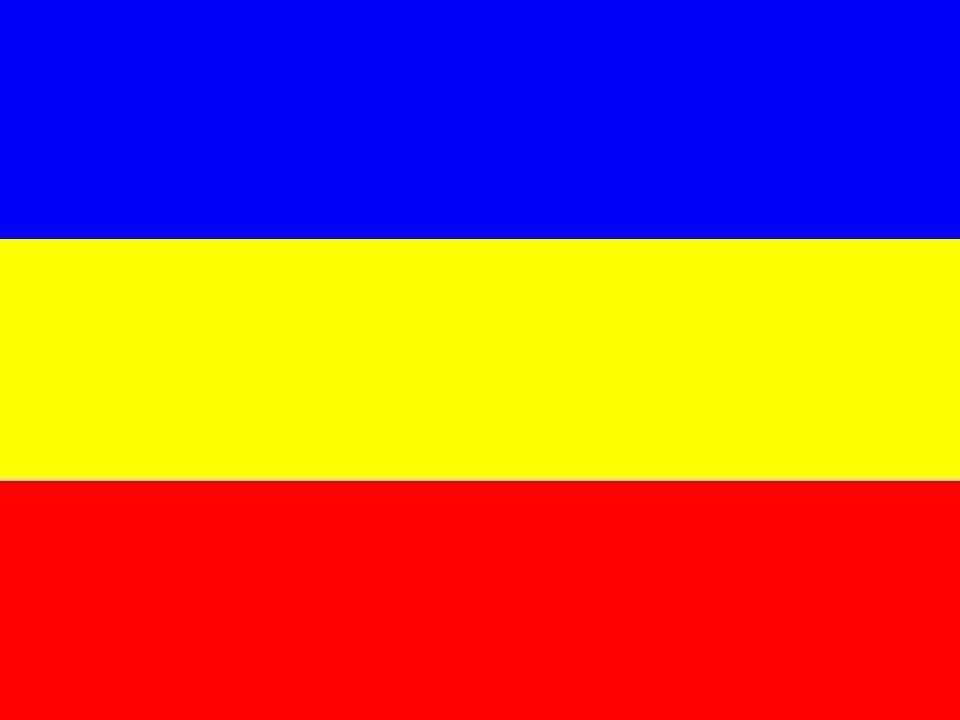 Честь и имя казака  
  В жизни главные всегда
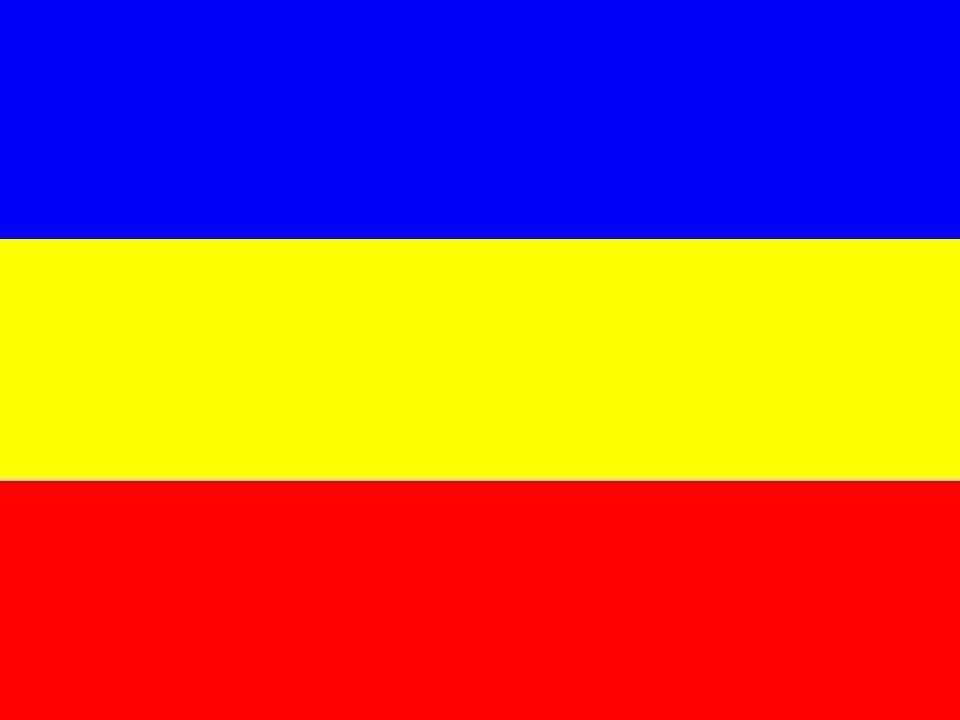 Есть у каждого права -   
  «Нет ни князя, ни раба»
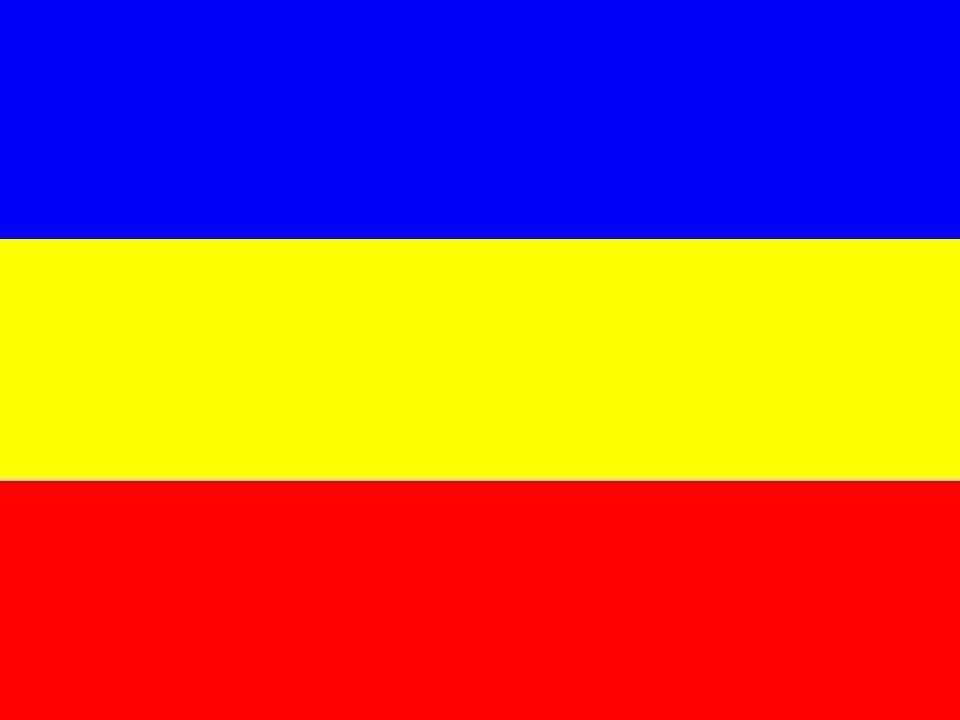 По делам лишь одного
О казачестве всего
Судит весь честной народ
Стойким будь, служи народу,  
Охраняя мир, природу
Слово дал – его держи,  
  Казачьим словом дорожи!
Старость всюду почитай,
Стариков не обижай
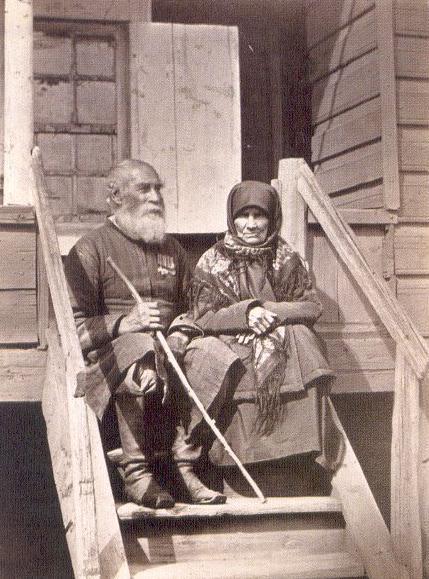 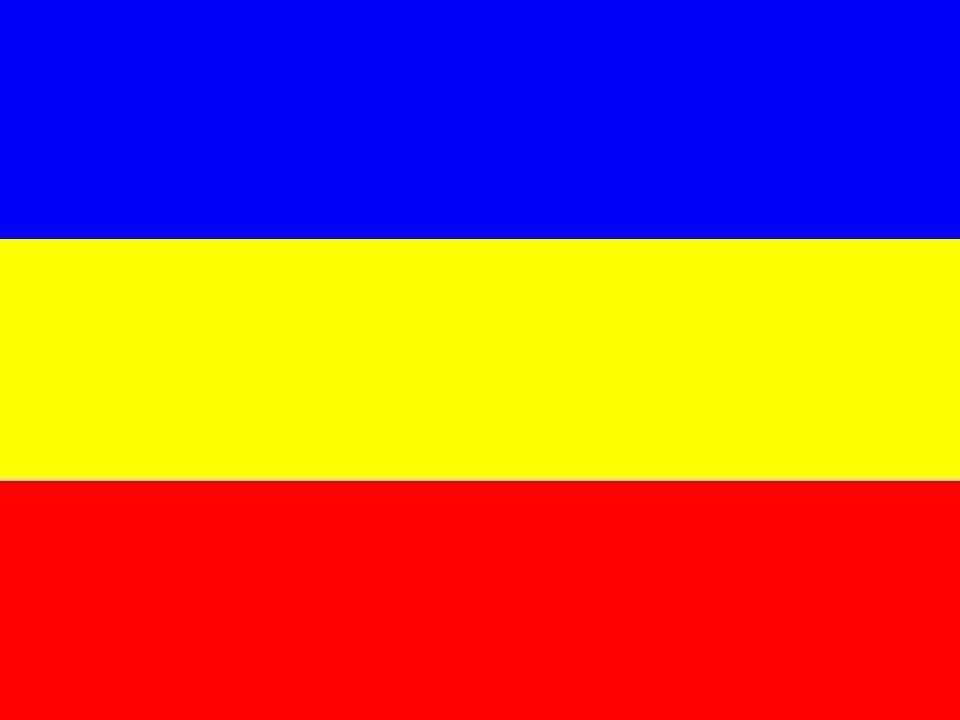 Век служи и век трудись –  
  Такова казачья жизнь!
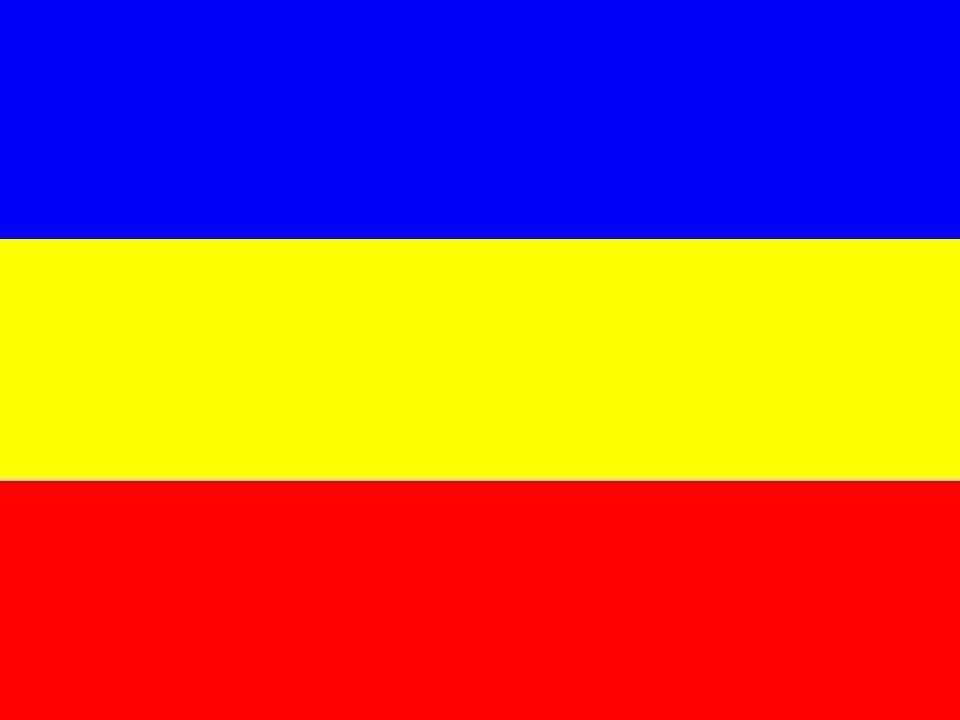 Память предков сохраняй,
По обычаям решай
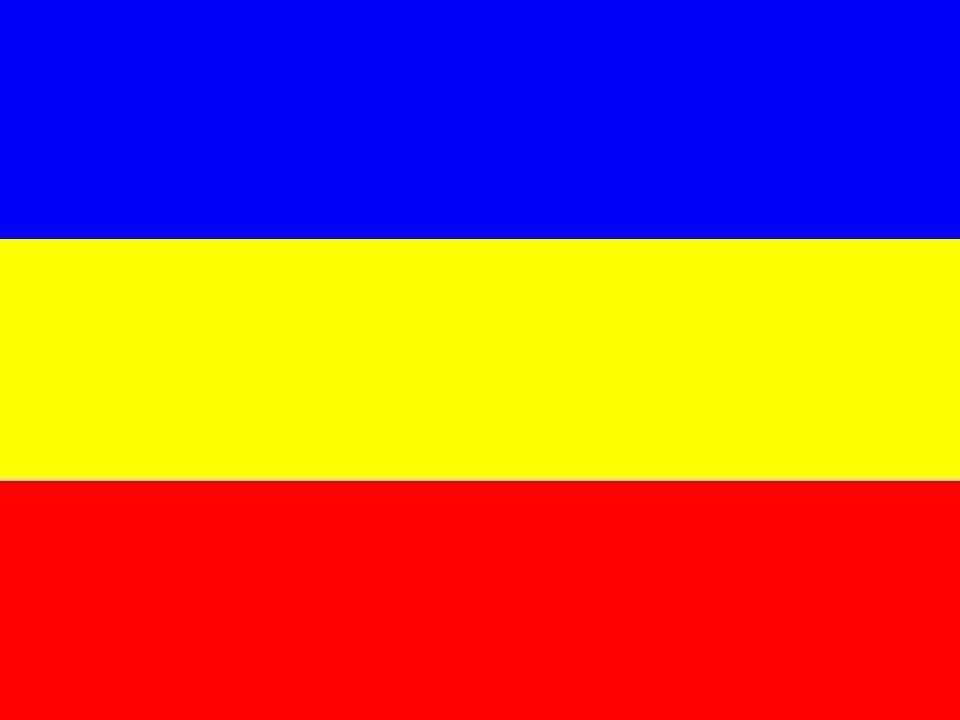 Если трудно – погибай,
Но товарища спасай!
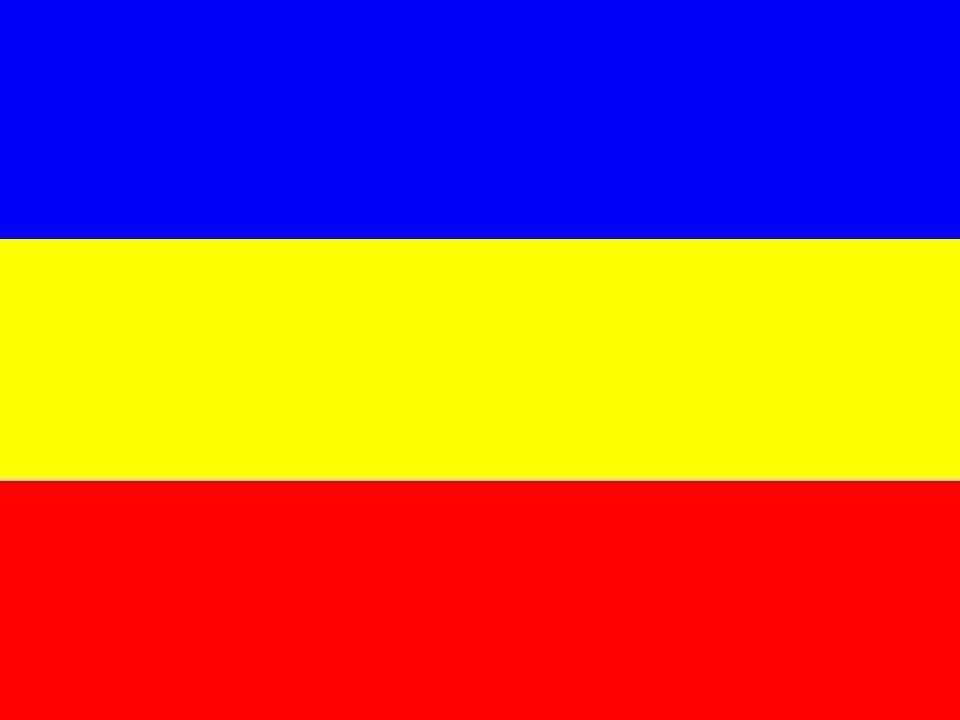 Береги свою семью,  
  Почитай свою родню
Надо казаком родиться,
  Чтоб весь век судьбой гордиться!
Казаки 
всегда были и будут
 опорой России
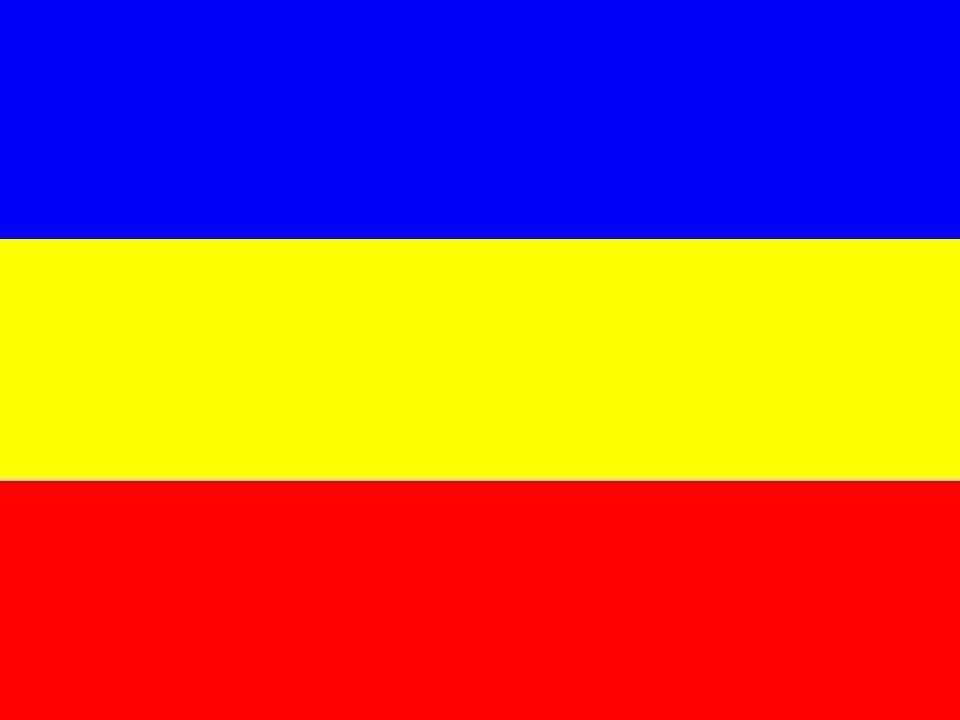 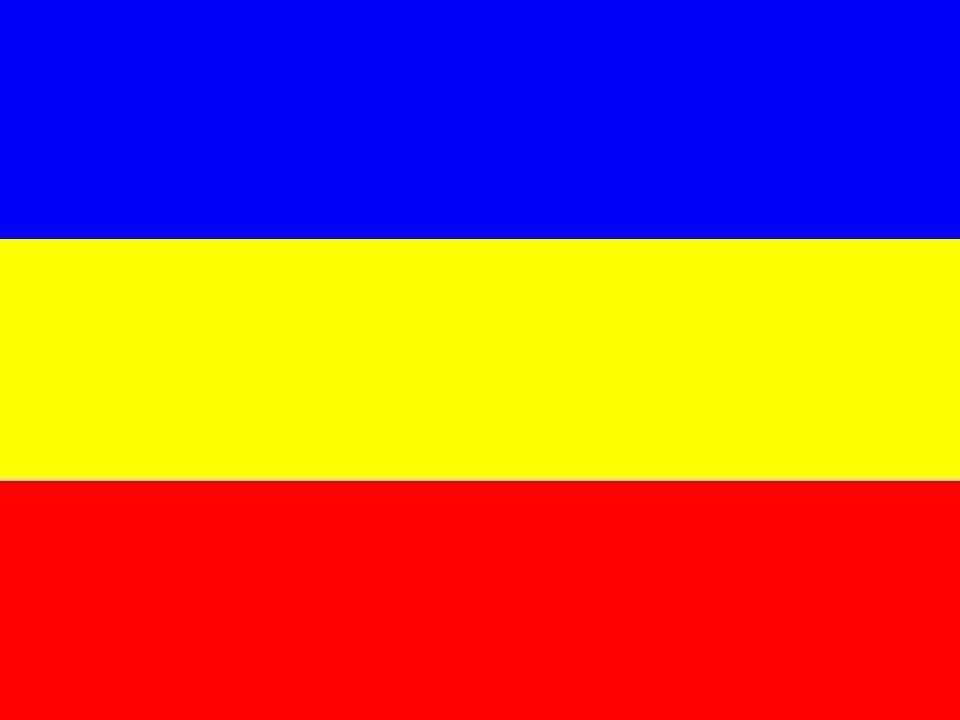 Презентацию подготовила
 воспитатель 
Павленко Т.М.





МБДОУ детский сад №7 «Жемчужинка»
Ст.Егорлыкская